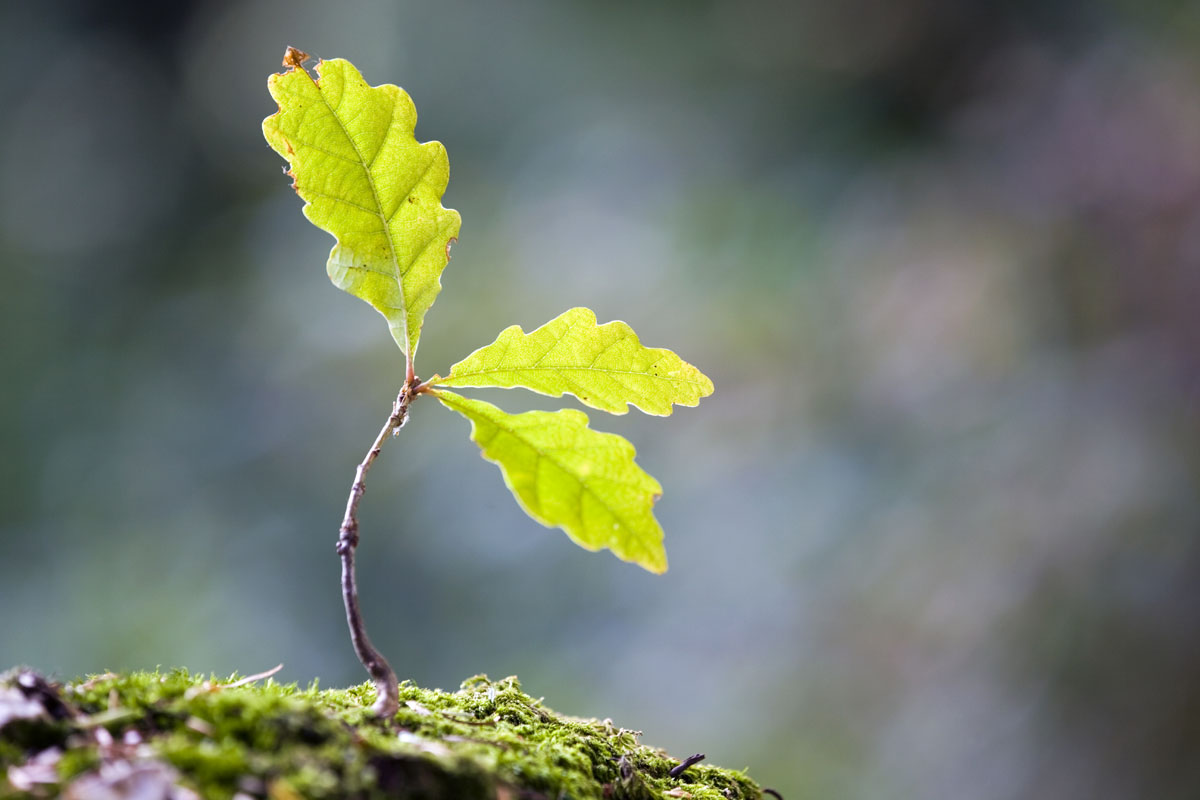 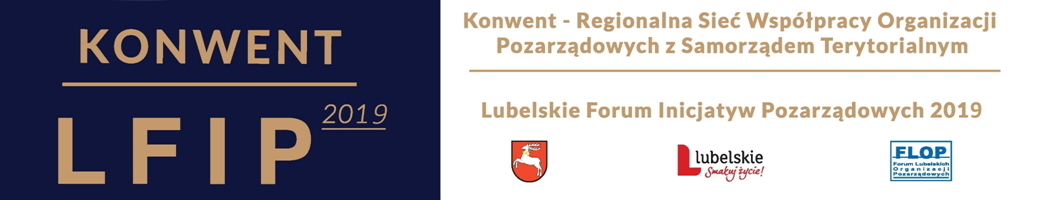 Duży dostaje więcej. Jak nie być małym i zbierać dużo pieniędzy?
Robert Kawałko, Polski Instytut Filantropii
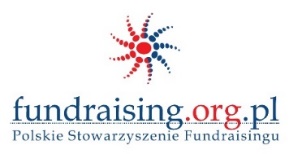 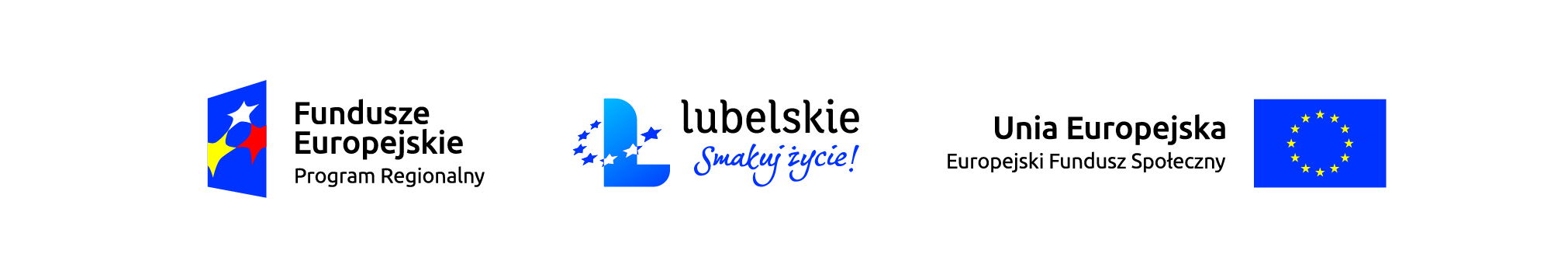 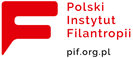 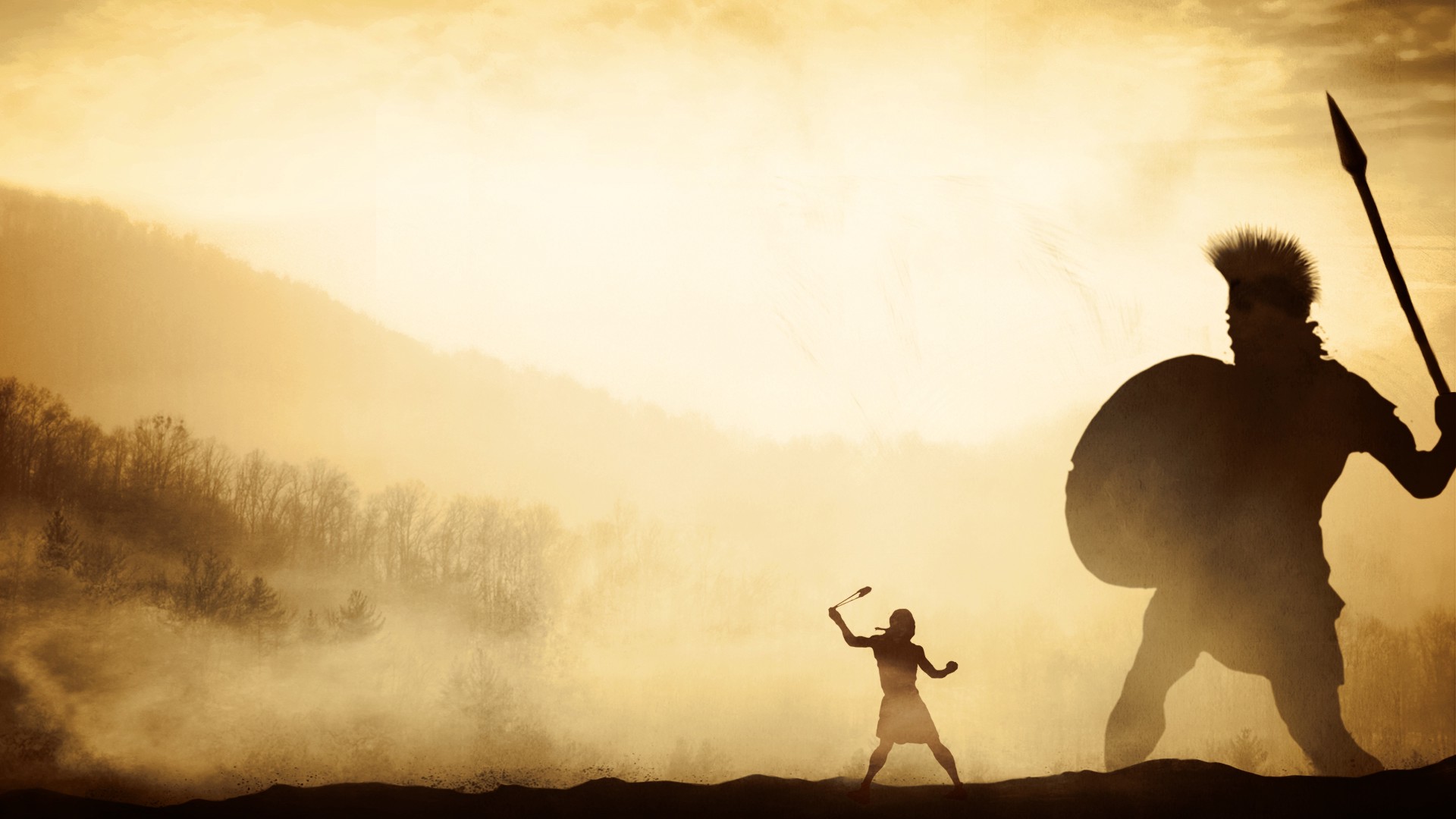 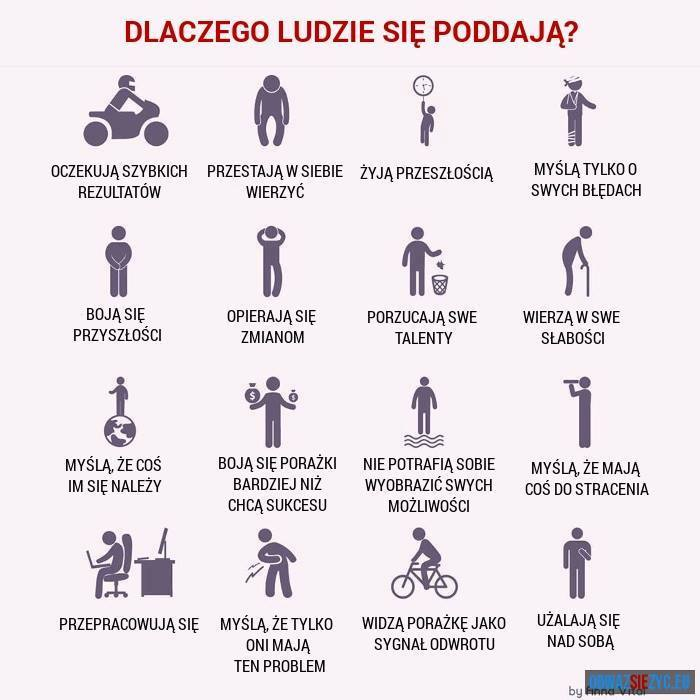 FUNDRAISER
DARCZYŃCA
ORGANIZACJA
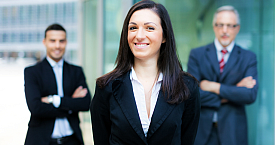 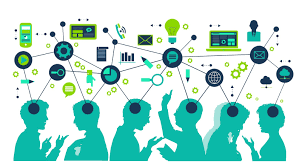 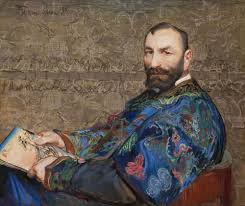 Czy jesteś gotowy na fundraising?
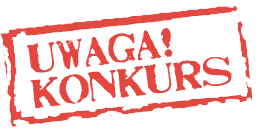 5. Czy masz przy sobie wizytówkę?
4. Czy po wpłacie otrzymam natychmiastowe podziękowanie?
3. Czy można znaleźć numer konta do wpłaty jednym kliknięciem?
2. Czy masz sprawozdanie finansowe na stronie www?
1. Czy macie profil na FB, chociaż 100 lajków i jakiś niedawny wpis (14 dni)?
10 rzeczy, które możesz zrobić prawie bez pieniędzy (ale musisz poświęcić im czas).
1. Rozmawiaj z zespołem o pieniądzach.
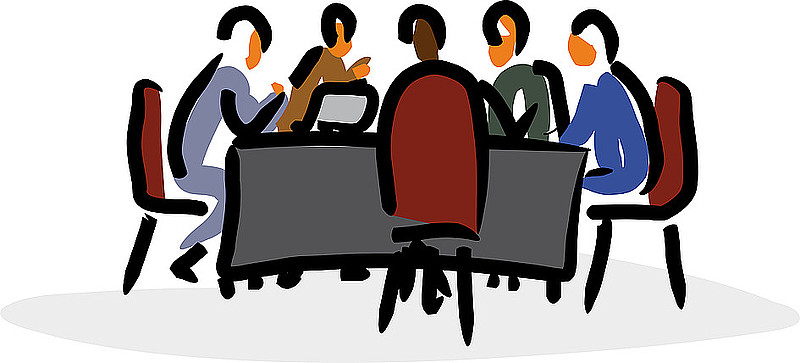 2. Napisz strategię lub plan na 3 lata
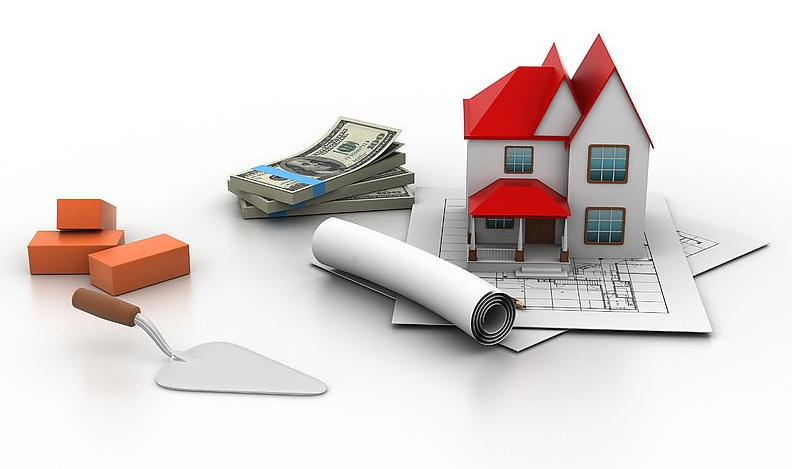 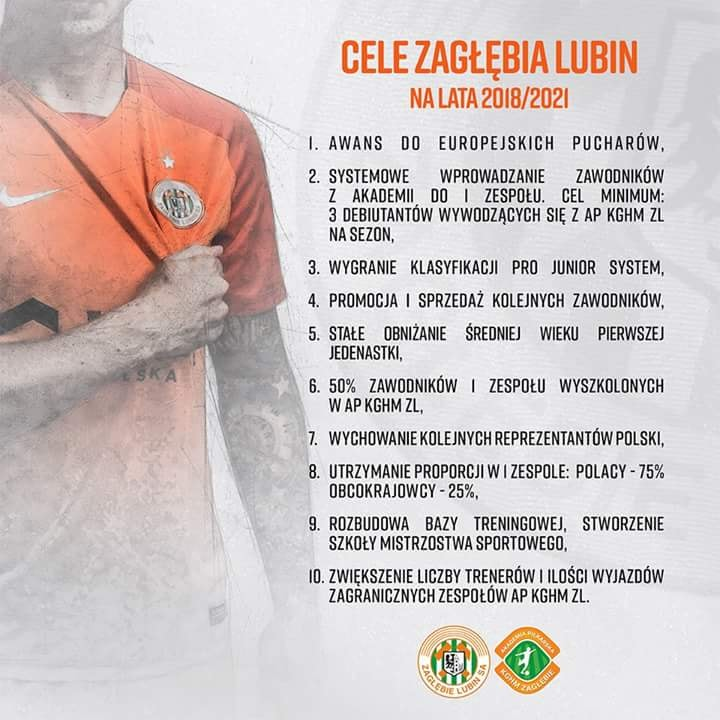 3. Zdecyduj, kogo chcesz naśladować (benchmark).
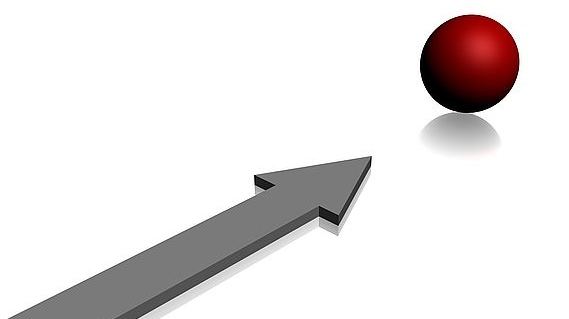 4. Stwórz opowieść.
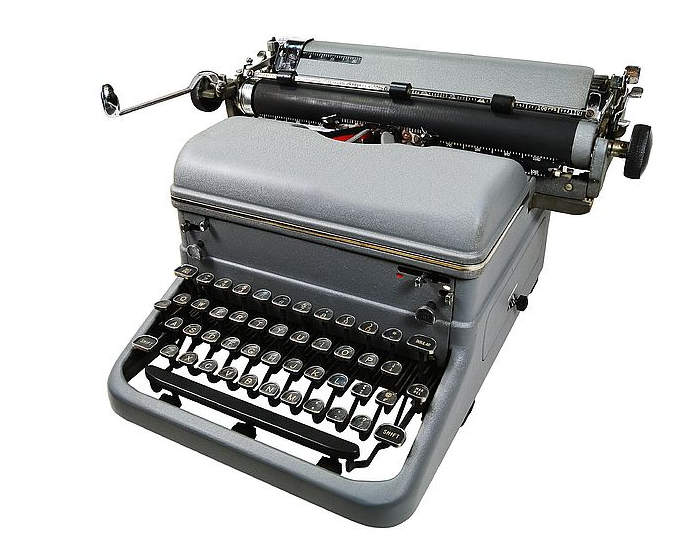 5. Popraw stronę internetową.
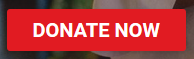 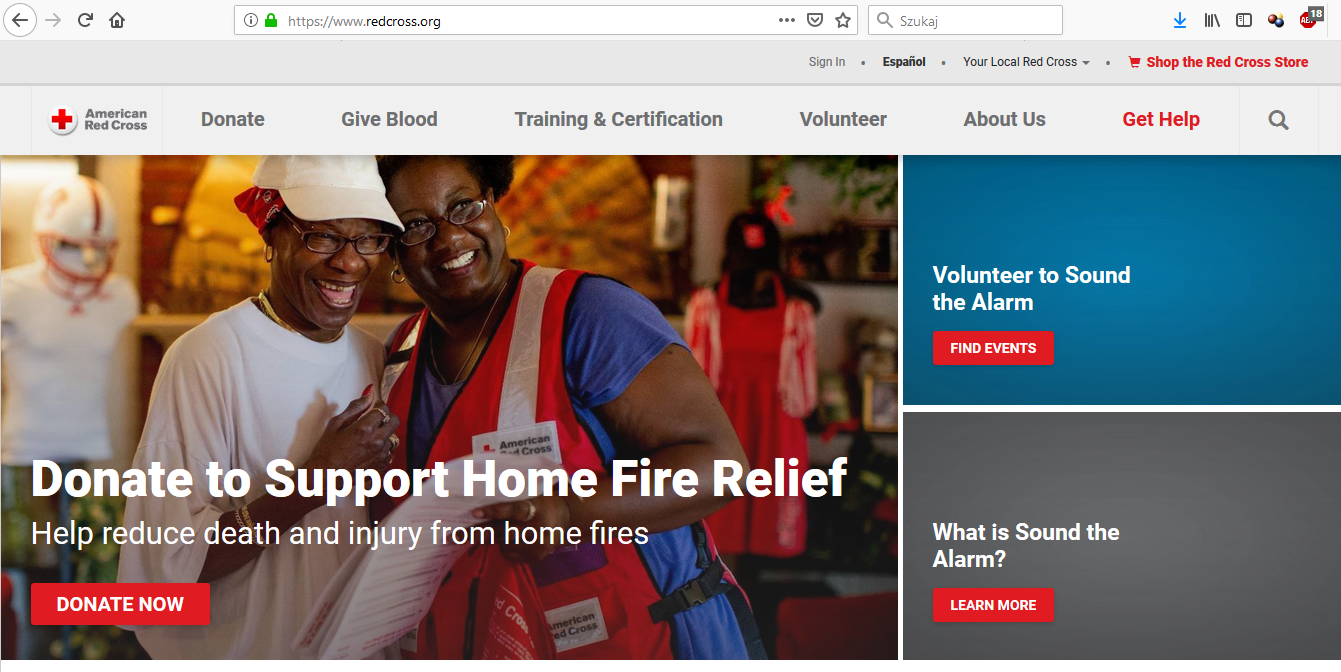 6. Dziękuj w ciągu 48 godzin (ale lepiej sekund).
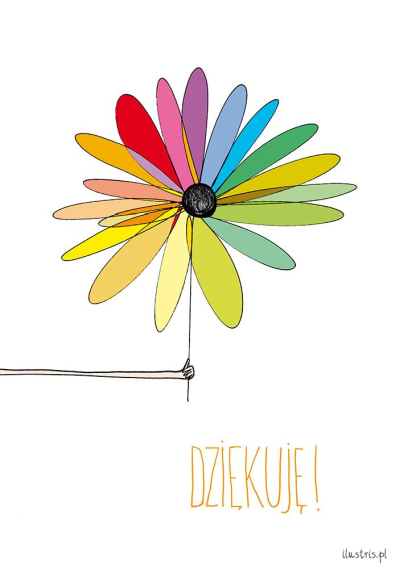 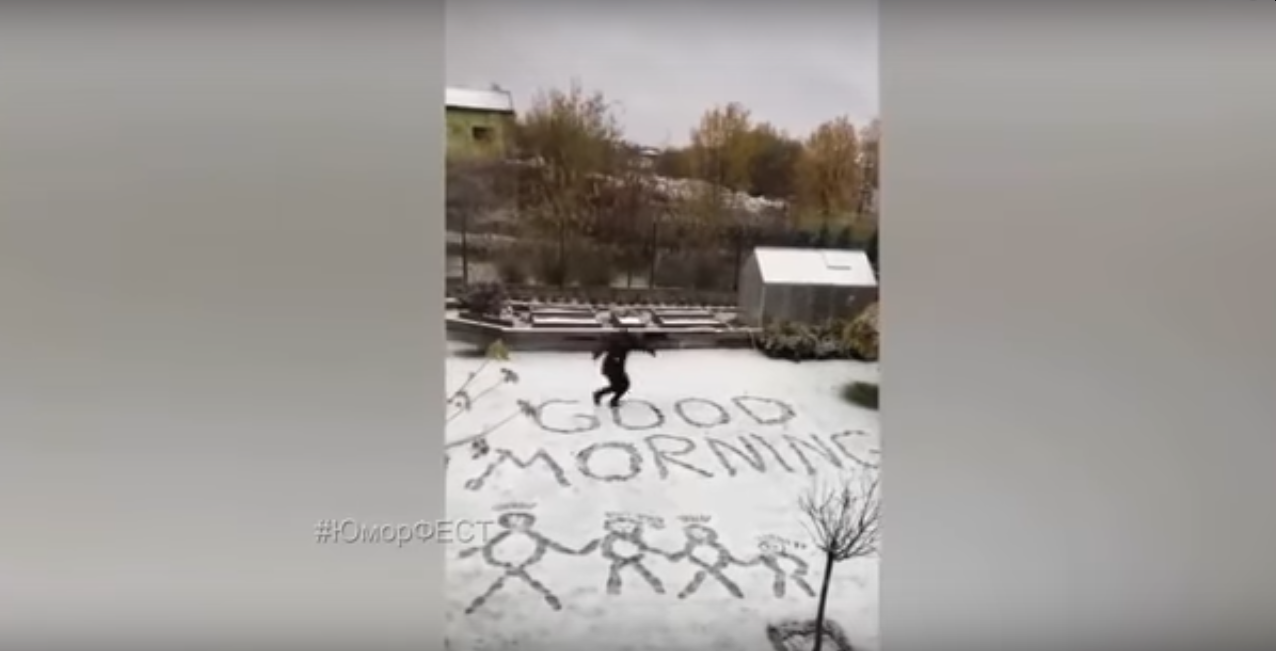 7. Kręć dużo filmów (i pokazuj je!).
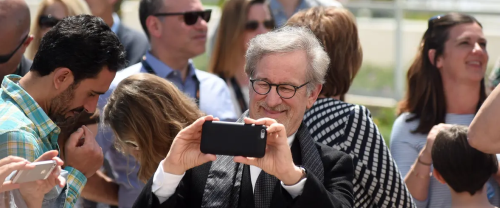 8. Karm Fejsa, TT, Insta i LinkedIn.
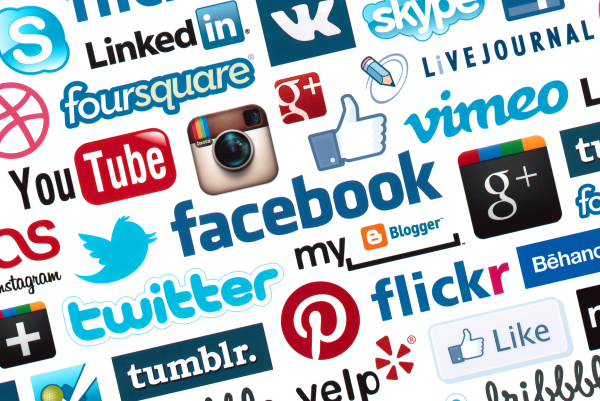 Chwal się sukcesami i nigdy nie narzekaj.
9. Stwórz bazę kontaktów i pracuj z nią.
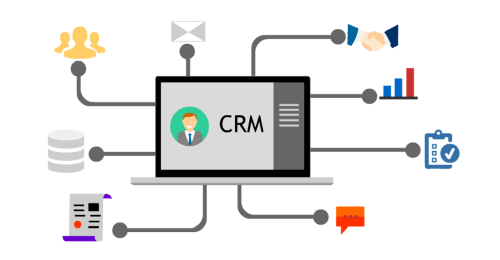 Miej konto na Linkedin i buduj sieć.
10. Zadbaj o wizerunek (jakość!).
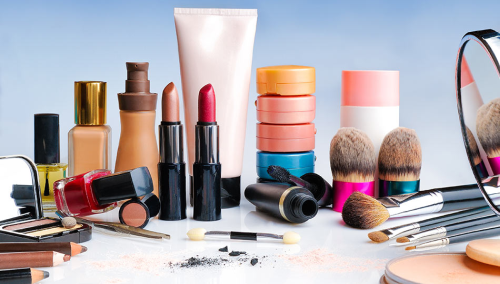 11. WYJDŹ DO LUDZI I PROŚ CODZIENNIE!
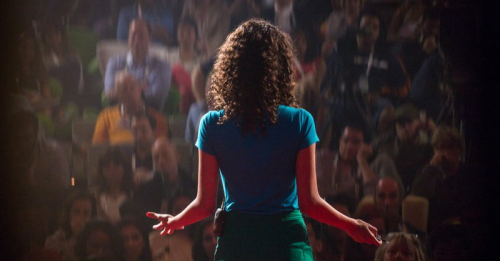 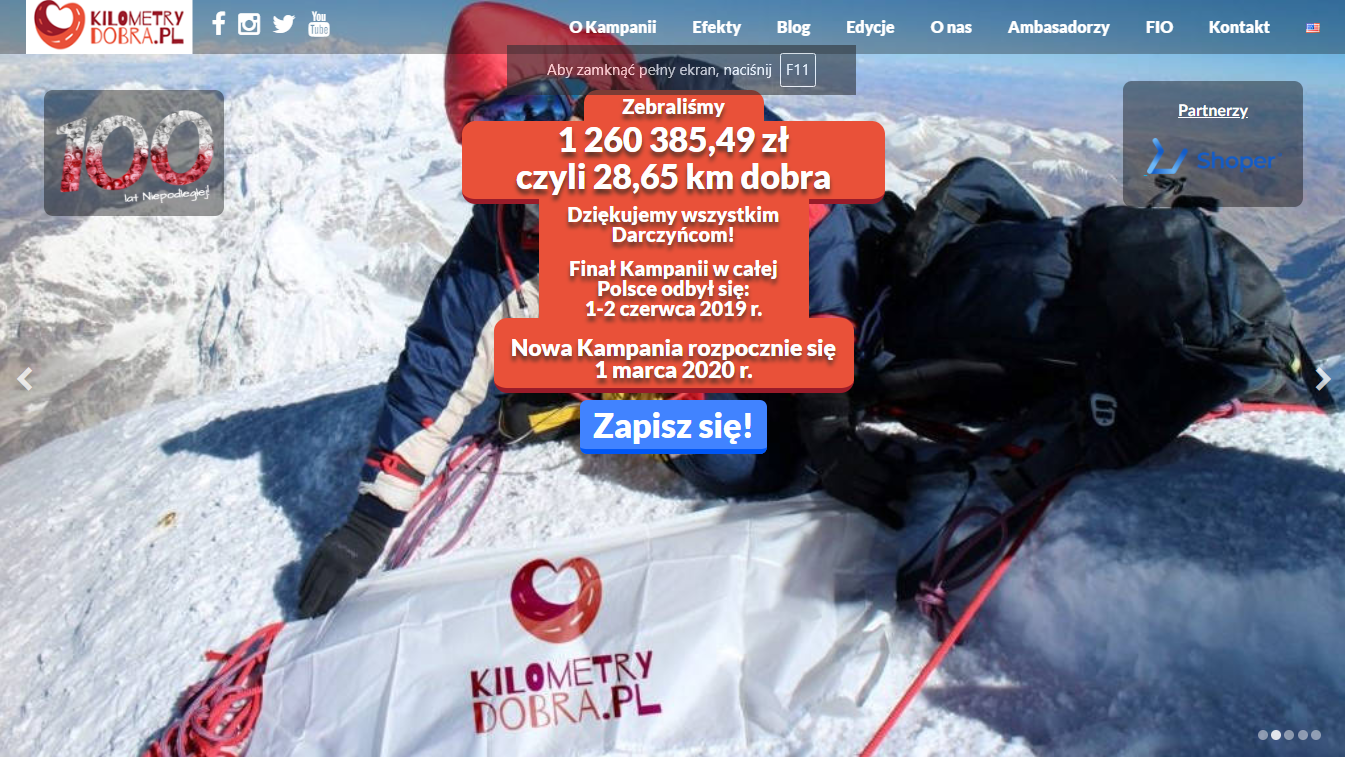 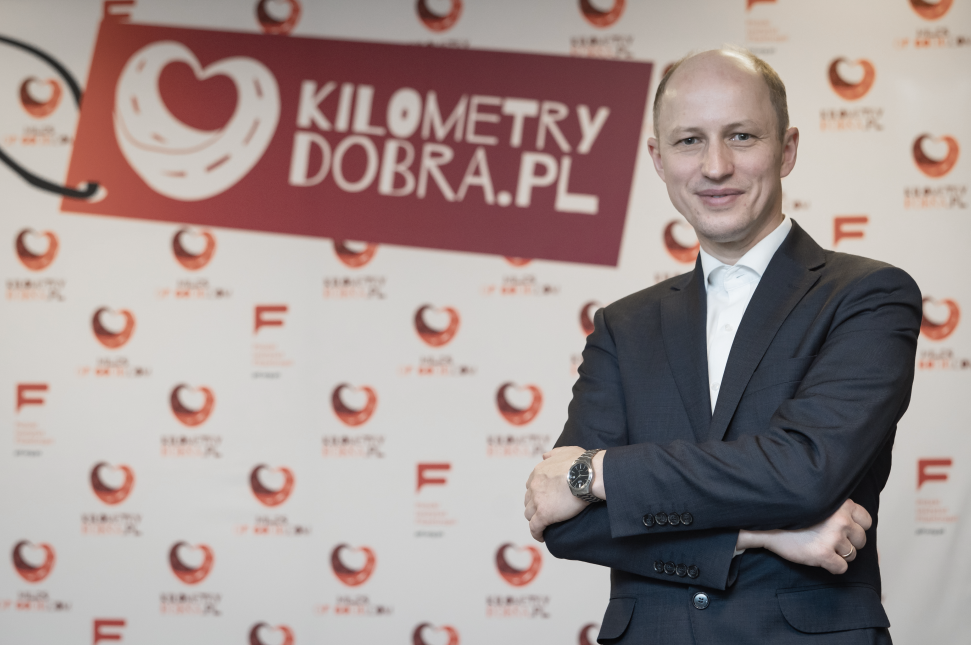 Dziękuję za uwagę.
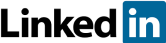 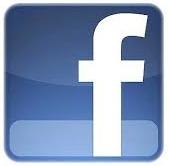